WBC count
Principle
A sample of blood is diluted with a diluting fluid which destroys the red cells and stains the nuclei of the leukocytes. 
The cells are then counted in a counting chamber and their number in undiluted blood reported as leukocytes/mm3.
Normal WBC count
Normal WBC count
Increased WBC count (Leukocytosis) is seen in;
No.
Physiological Leukocytosis
Pathological Leukocytosis 
1.
Physical exercise
Acute infection 	
2.
Mental stress
Acute haemorrhage & burns 
3.
Pregnancy 
Malignancies
4.
Extremes of temperatures
Surgical operations
Normal WBC count
Decreased WBC count (leukopenia) is seen in;
Pathological leukopenia;
Viral infection
Typhoid fever 
Drugs 
Malnutrition 
Hypoplasia and aplasia
[Speaker Notes: Infection with non-pyogenic organisms: Typhoid and paratyphoid fevers, and sometimes in protozoal infection like malaria. 
2. Viral infections: Influenza, mumps, smallpox, AIDS (Acquired immunodeficiency syndrome). 
3. Drugs: Chloramphenicol, sulphonamides, aspirin, penicillins, cyclosporins, phenytoin, etc. Cytotoxic drugs used in treating malignancies may also cause leukopenis by depressing the bone marrow (other blood cells may also decrease). 
4. Repeated exposures to X-rays and radium: These are used as radiotherapy in cancers, and cause bone marrow depression. 
5. Chemical poisons that depress bone marrow: Arsenic, dinitrophenol, antimony and others. 
6. Malnutrition: Deficiency of vitamin B12 and folate, general malnutrition, starvation, extreme weakness and debility. 
7. Hypoplasia and aplasia: Partial or complete depression of bone marrow, i.e., failure of stem cells, may occur as a result of autoimmunity, and other factors. 
8. Preleukemic stage of leukemias may show leukopenia.]
Apparatus and materials
Microscope	
Improved Neubauer chamber with coverslip
WBC pipette 
Disposable blood lancet, sterile cotton, & 70% alcohol
Apparatus and materials
Turk’s fluid
This fluid is used for diluting the blood composed of;
Glacial acetic acid (1.5 ml) (hemolyzes RBCs  without affecting WBCs).
Gentian violet (1% solution) (1.5 ml) (stains the nuclei of WBC).
Distilled water to (100 ml).
Procedure
Place about 1 ml of Turk’s fluid in a watch glass. 
Examine the chamber, with the coverslip ‘centred’ on it, under low magnification. 
Adjust the illumination and focus the right upper group of 16 WBC squares.
Procedure
Move the chamber to your work-table for charging it with diluted blood. 
Filling the pipette with blood and	diluting it;
Get a finger-prick. 
Wipe the first 2 drops of blood and fill the pipette up to the mark 0.5. 
Suck Turk’s fluid to the mark 11 and mix the contents of the bulb for 3–4 minutes.
Procedure
Charge the chamber with diluted blood.	
Move the chamber to the microscope and focus the grid to see the WBC square. 
Wait for 3–4 minutes for the cells to settle down.
The leukocytes appear as round, shiny, darkish dots, with a halo around them.
Procedure
Counting the cells
Count the WBCs in 16 squares under low power. 
Count the cells in the 4 groups of 16 squares each.
The counting grid
The 4 large corner squares (WBC squares) are lightly etched, with single lines.
Each of these 4 squares are divided into 16 medium squares with single lines.
[Speaker Notes: Each of the large corner squares are divided by single lines into 16 medium-sized squares each of which has an area of 1/16 mm2 (1/4 mm × 1/4 mm).]
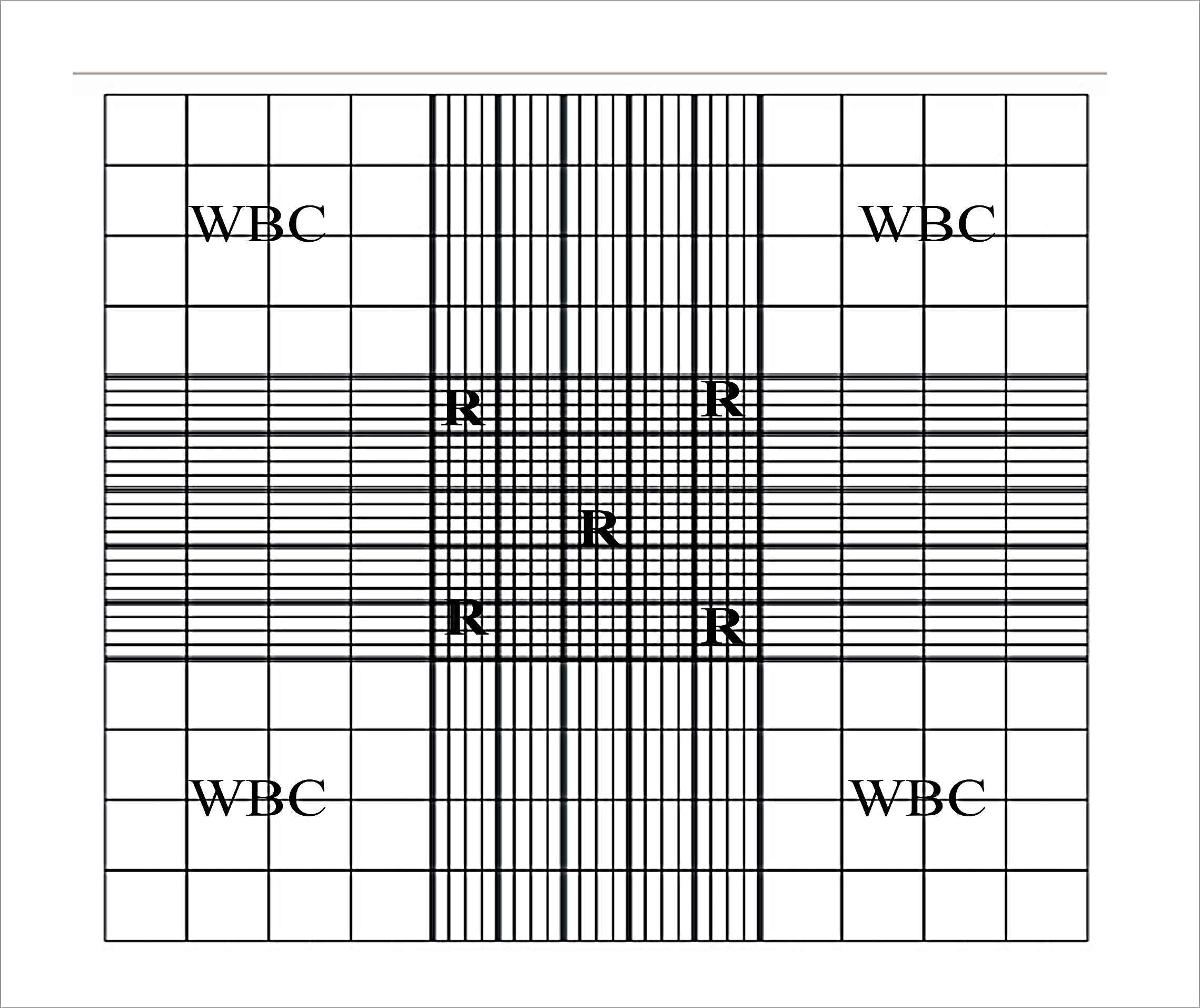 1 mm
WBC
1 mm
Rules for counting
Cells lying within a square are to be counted with that square.
Cells lying on or touching its lower horizontal and left vertical lines are to be counted with that particular square (L shape rule).
Rules for counting
Cells lying on or touching its upper horizontal and right vertical lines are to be omitted from that square because they will be counted with the adjacent squares.
Observations and results
Add up the number of cells in each of the 4 blocks of 16 medium squares.
 A difference of more than 20 between any 2 blocks indicates uneven distribution.
Observations and results
Calculation of dilution factor 
The volume of the bulb is 10
This gives a dilution of 0.5 in 10, or 1 in 20 
The dilution factor = 1/20
Observations and results
Observations and results
Observations and results
PRECAUTIONS
Observe all precautions described for getting a finger-prick, filling the pipette, and charging the counting chamber. 
Keep all equipment ready before getting a prick.
PRECAUTIONS
When mixing the blood with the Turk’s fluid, give sufficient time for complete hemolysis of red cells. 
Continuously “rack” the microscope while identifying and counting the cells.